小學誠信教育教材《誠實和廉潔》
金錢價值觀

第一節   金錢的價值



澳門廉政公署
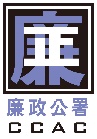 1. 引入活動：金錢是萬能嗎？
請同學說出還有甚麼東西是不能用錢買到的。
1. 引入活動：金錢是萬能嗎？
金錢可以滿足我們物質上的需要，但除此以外，世界上還有許多東西更值得我們去追求，例如健康、知識、友誼等，這些東西是無法用金錢去換取的，更無法以金錢去衡量它們的價值，它們比金錢更珍貴。
2. 歷史故事《子罕拒玉》
春秋時期，一名採玉工人發現了一塊稀有的璞玉，他決定把它送給當時的地方官子罕，因為他認為子罕自上任以來為百姓做了很多事，是一個廉潔奉公、愛民如子的好官。
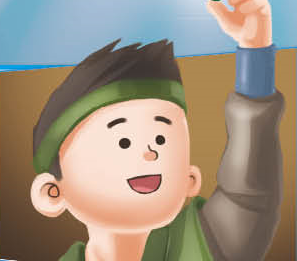 2. 歷史故事《子罕拒玉》
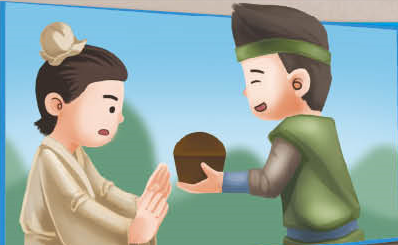 子罕知道採玉工人的來意後，婉拒了他的好意。
2. 歷史故事《子罕拒玉》
採玉工人以為子罕因為不知道這塊璞玉的價值而拒絶，於是捧起璞玉尊敬地向子罕解釋這是一塊無價寶。
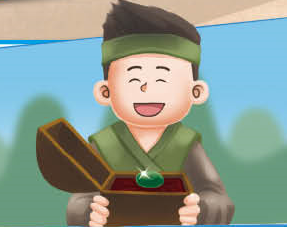 2. 歷史故事《子罕拒玉》
子罕聽後對採玉工人說：「這塊璞玉的珍貴之處，在於一點瑕疵也沒有。美玉貴在完美，人也是一樣。如果我收下了這塊美玉，我的個人品格也就因蒙上污點而不完美了。」
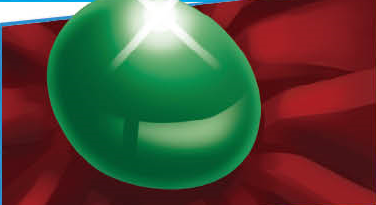 2. 歷史故事《子罕拒玉》
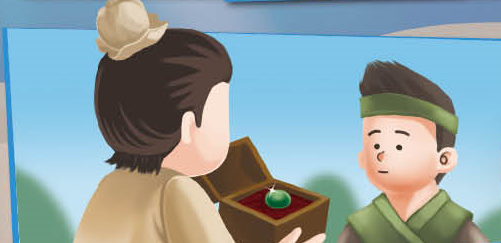 子罕繼續解釋道：「你珍惜美玉，把它視作寶物，而我也一直珍視廉潔的美德。如果我接受了美玉，既會使你失去寶物，我的個人品格也會因此受到損害。」
2. 歷史故事《子罕拒玉》
子罕說完後，把美玉交還給採玉工人，笑着說：「現在我們兩人都沒有失去自己的寶物，這真是最好不過的事了。」
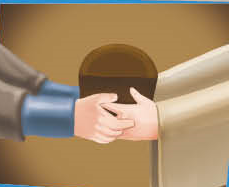 2. 歷史故事《子罕拒玉》
1. 採玉工人為甚麼要把璞玉送給子罕？　 
2. 子罕拒絕接受採玉工人的禮物，為甚麼？ 
3. 如果你是子罕，你會接受採玉工人的禮物嗎？
4. 從這個故事中你學到了甚麼道理？
3. 個案討論：學生盜櫃尋寶
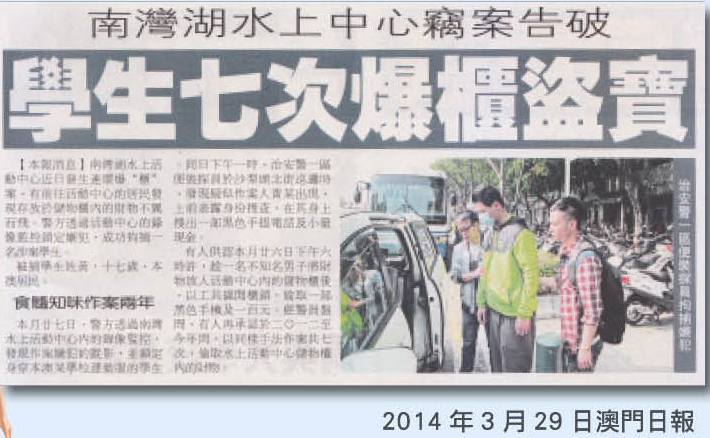 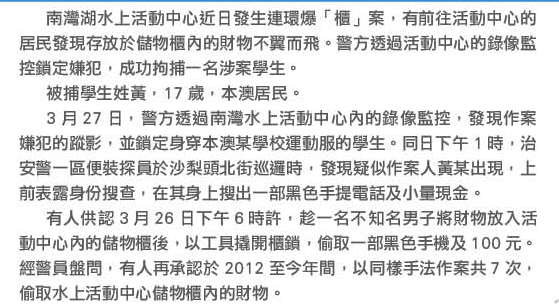 3. 個案討論：學生盜櫃尋寶
個案中那名學生用甚麼途徑獲取財物？ 
案中學生以這種方式獲取財物，有甚麼後果？為甚麼？ 
如果想得到一件你非常喜愛的東西，你應該怎樣做？
4. 小結
雖然我們在日常生活中離不開使用金錢，
      但有很多東西卻是金錢買不到的，尤其是
      個人的品格，無法以金錢去衡量的。
2.   我們不應為了追求金錢利益而做出損害個
      人品格的事情，更不能因為貪心而違反法
      律，否則會受到法律的懲罰，得不償失。